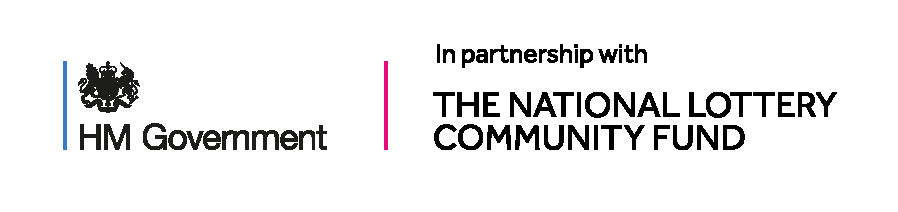 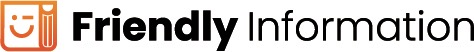 Safe At Home - Safe Online
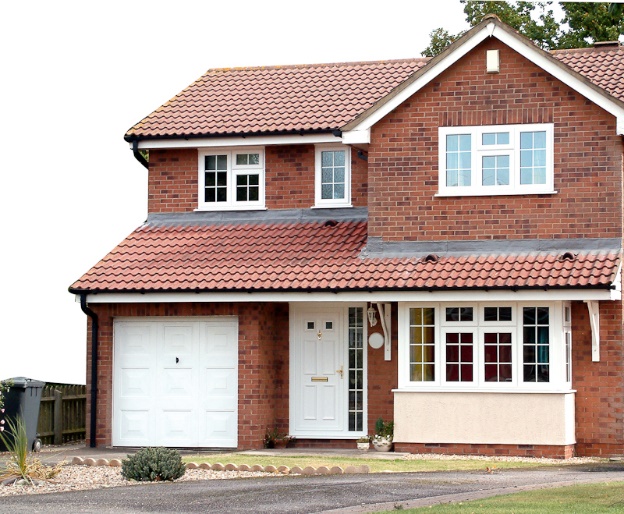 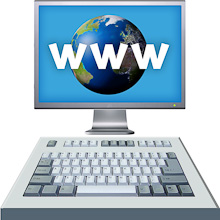 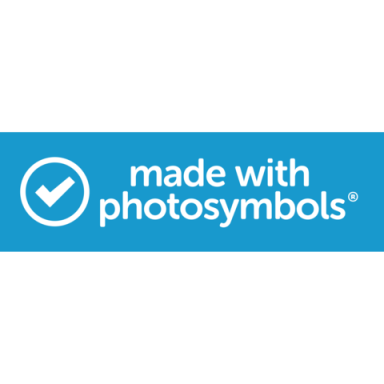 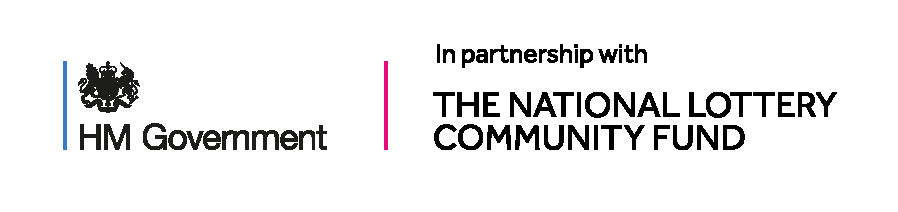 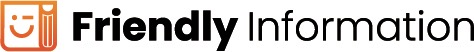 Are You Safe Online?
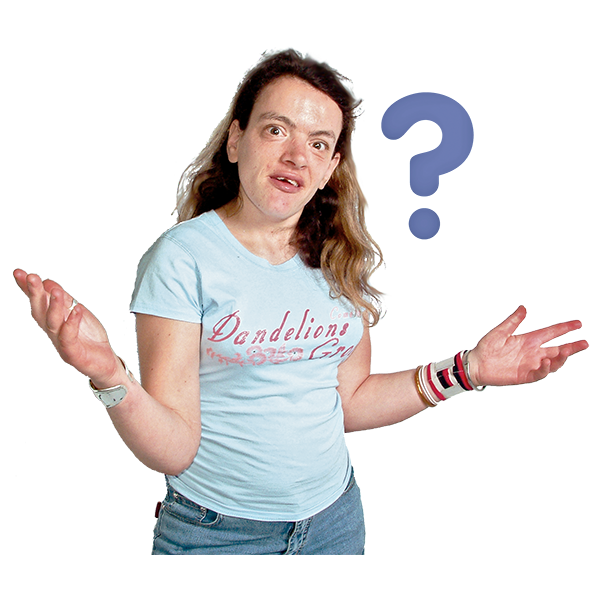 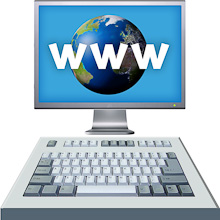 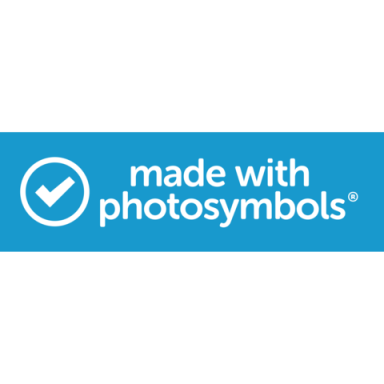 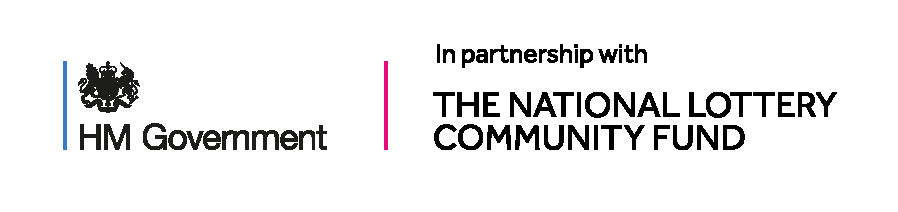 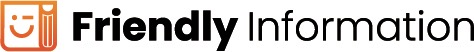 Are You Safe Online?
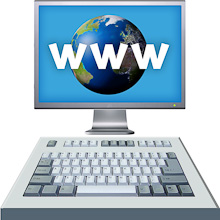 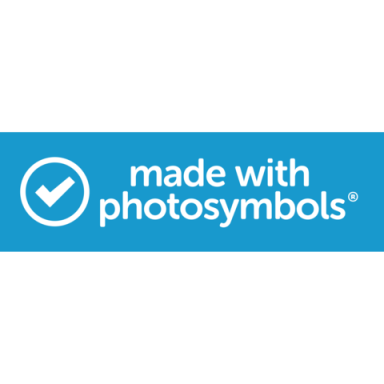 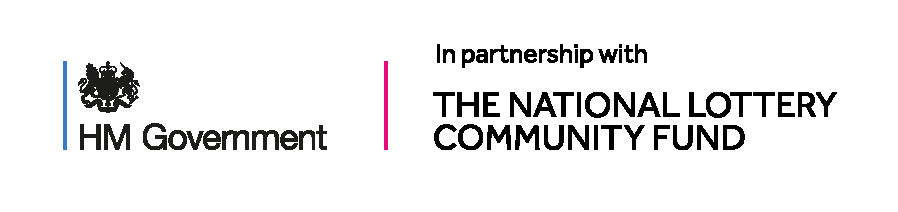 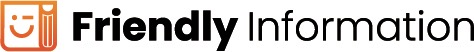 Let’s be safe at  home when online
Let’s look together at some of the things that keep people safe when online.

It’s a good idea to talk about these things together and support each other to stay safe.

This training presentation will help you do that.

So let’s start with antivirus software. So what is it?
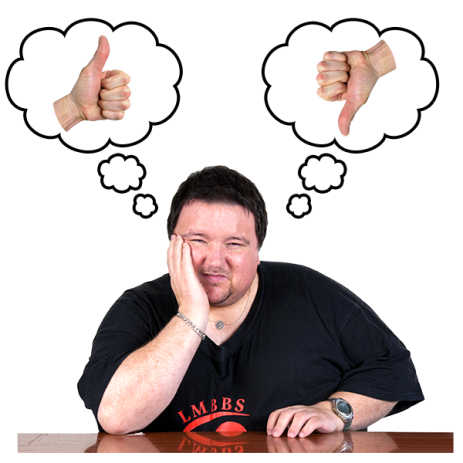 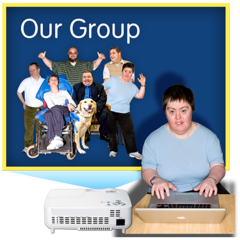 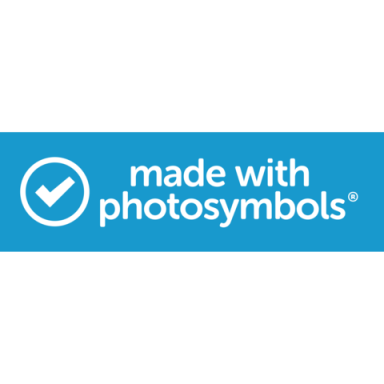 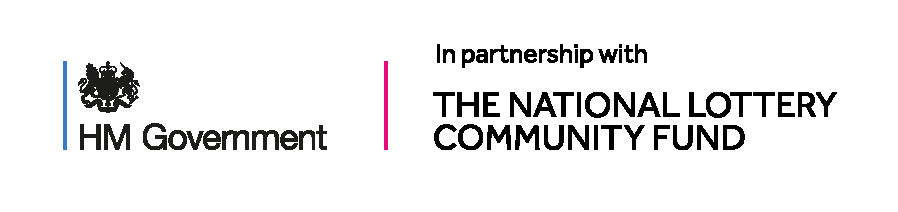 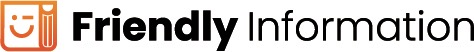 What is a trusted internet antivirus software?
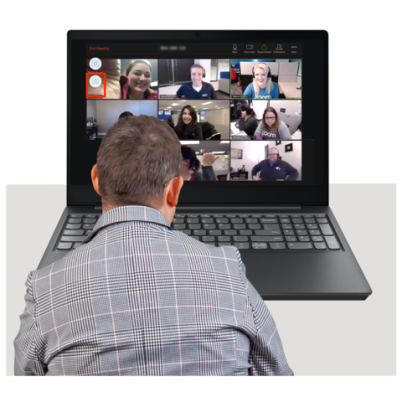 Antivirus software protects you from online threats, such as viruses and other bad things called malware this can harm your computer or get to your personal information 
There are lots of different ones ask someone you trust to help you get some for your computer

This is sometimes called internet security 

Do not click on anything you are worried about or anything you do not know
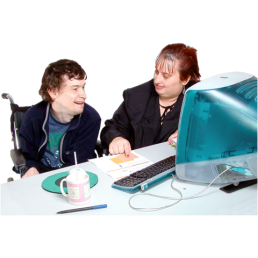 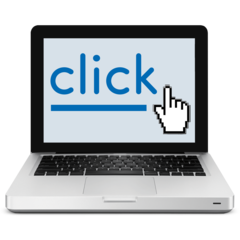 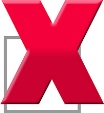 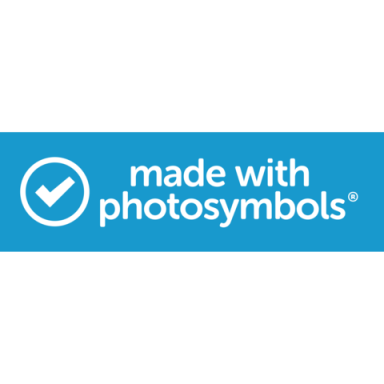 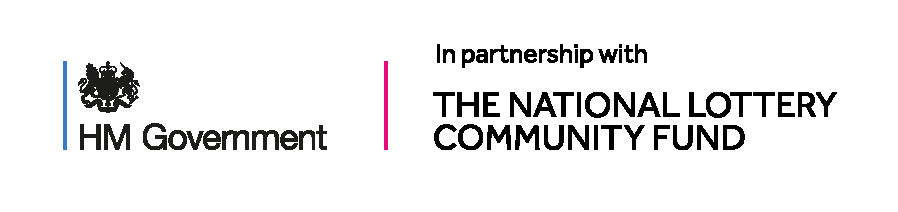 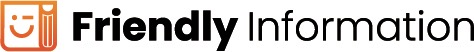 The good things about using theinternet
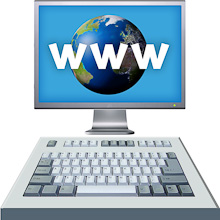 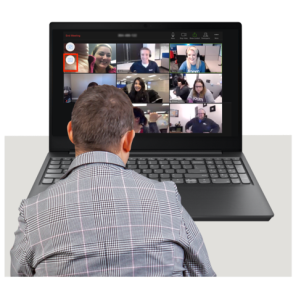 Let’s think about all the good things about using the internet. We can:

Look for any information we want or need
Use social media to talk with family and friends
Play games online 
Do online shopping
Booking things like train or cinema tickets
Can you think of anymore? What do you use the internet for? Spend 5 minutes thinking about all the good things we use the internet for
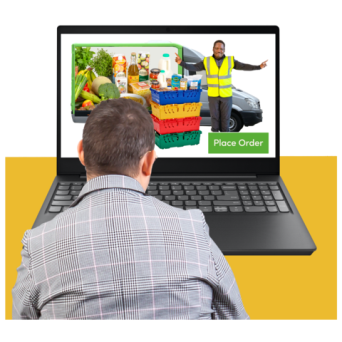 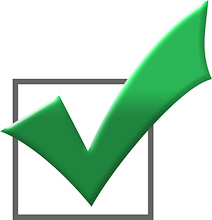 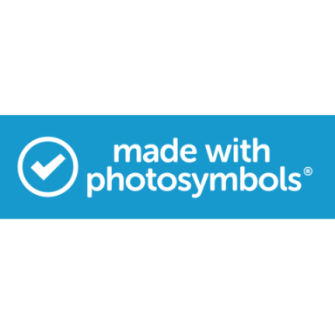 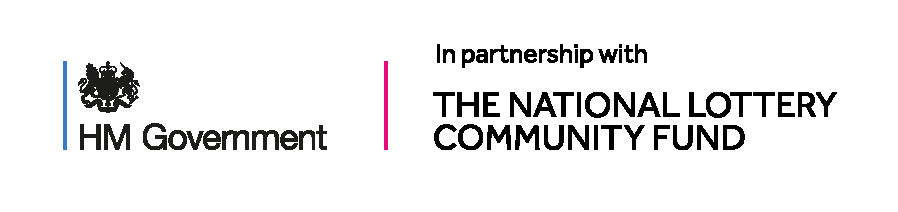 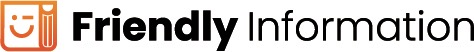 The bad things about using theinternet
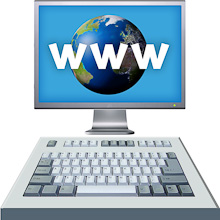 Now let’s think about all the bad things about using the internet.

Everyone is vulnerable to online fraud, use these training resources to remind you how to keep safe.
You can be one click away from a virus, or other malware, that could break your computer. 
Your identity or bank card details can be stolen by scammers and hackers
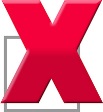 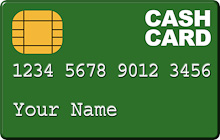 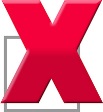 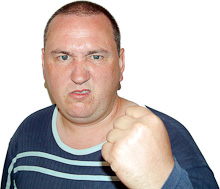 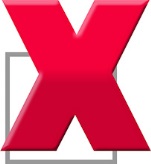 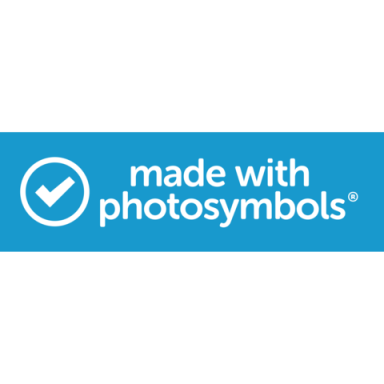 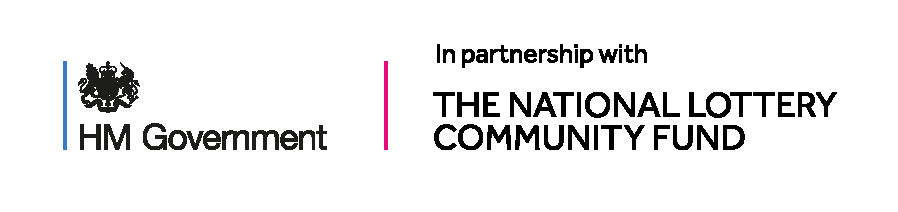 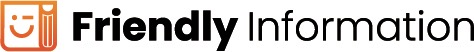 The bad things about using theinternet
Now let’s spend 5 minutes thinking about other bad things when using the internet
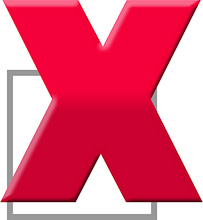 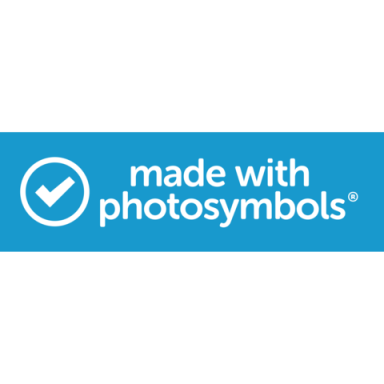 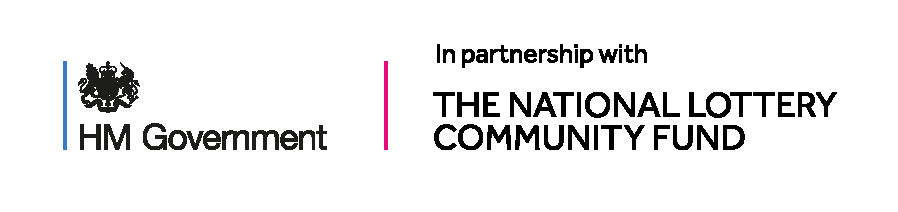 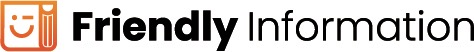 Do's and Don'ts when using theinternet
When looking  on the internet this is called browsing, you should do these things:

 Make sure you have a trusted internet anti-virus software on your computer 
 Be careful what you click on
Only use websites that you know are trusted when ordering online. 
Look for the padlock and the https:// at the start of the web address. This means the website safe.
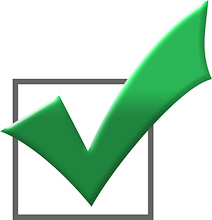 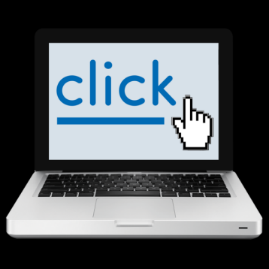 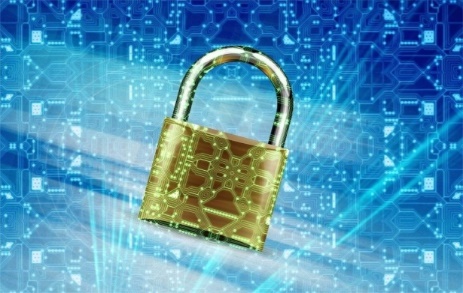 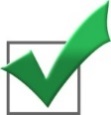 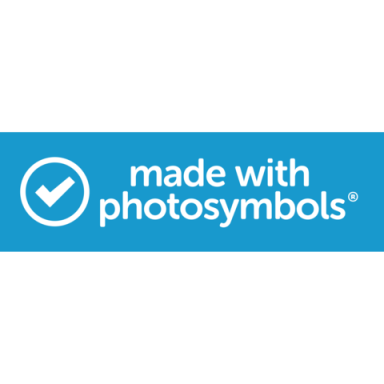 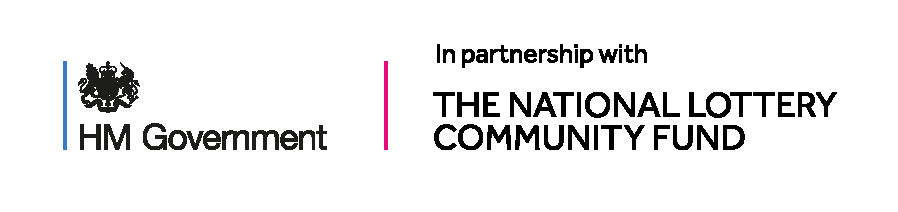 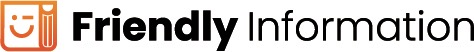 Don'ts when using theinternet
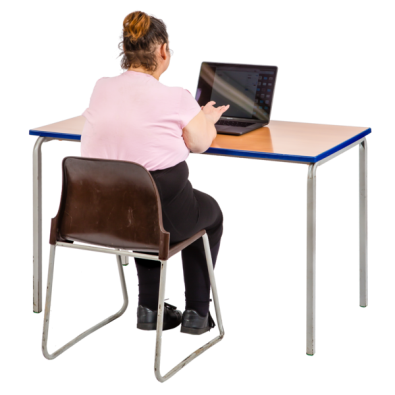 When browsing the internet, you must NOT do these things:

Click on links you don’t know, especially if they pop up on your screen or appear on an email

Shop on websites you’ve not heard of
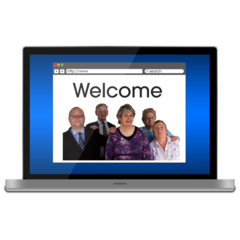 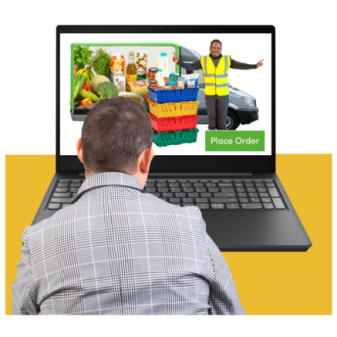 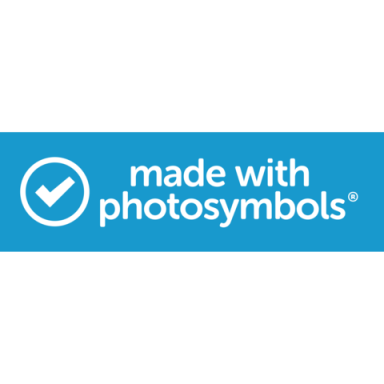 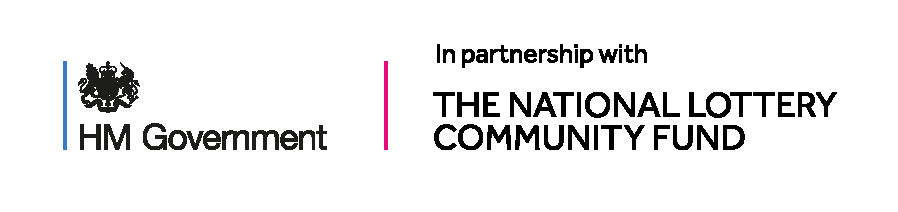 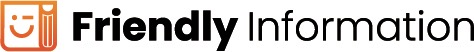 Don'ts when using theinternet
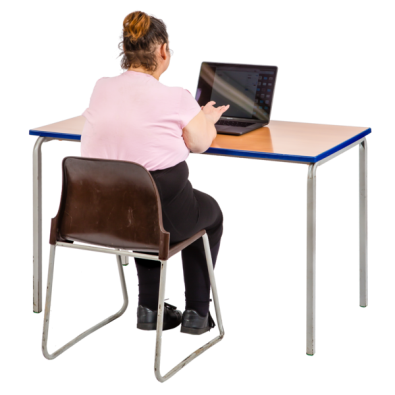 Browse the internet without any internet security software


Give away your phone number or any of your personal details to someone you don’t know
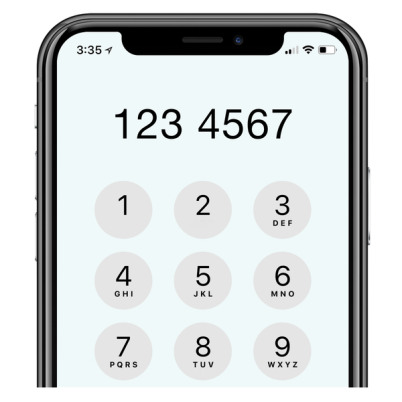 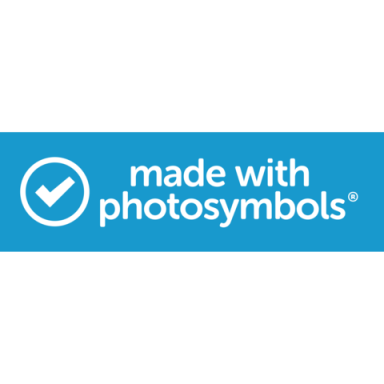 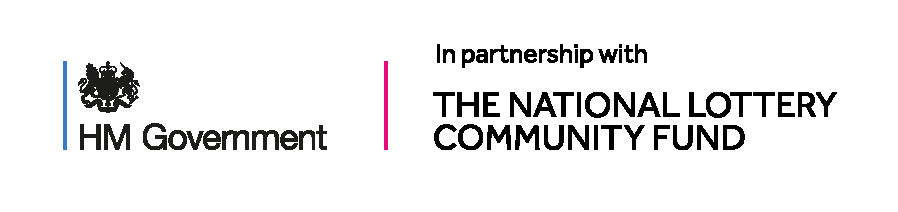 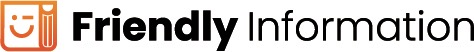 Never
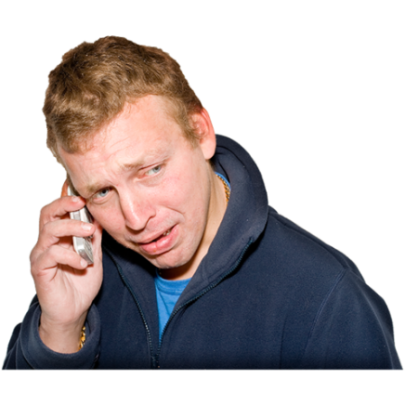 Give away your phone number or any of your personal details to someone you don’t know


If you are on a dating or social website be very careful and maybe meet the person first of all with a friend for a coffee or in a busy pub before you meet them alone.
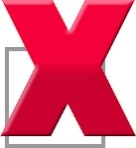 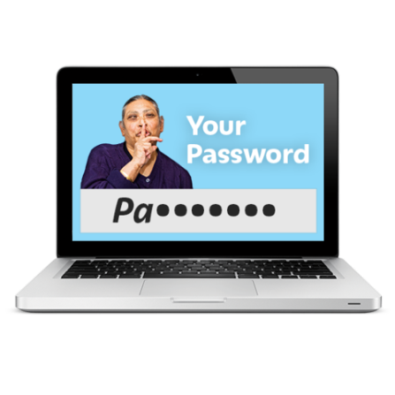 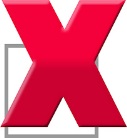 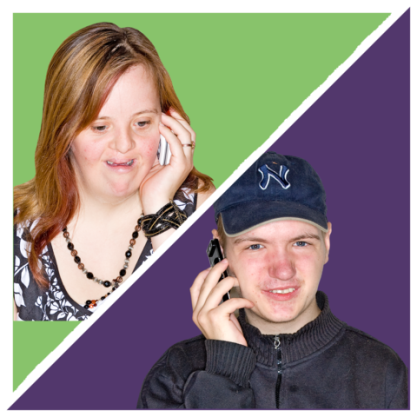 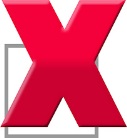 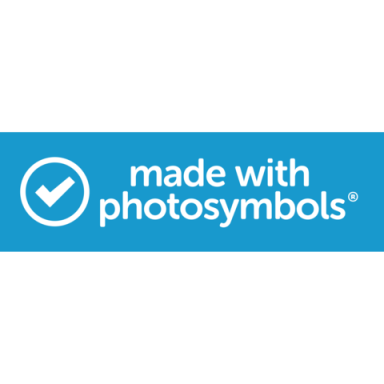 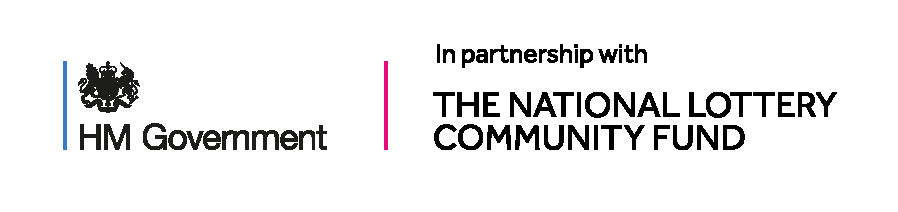 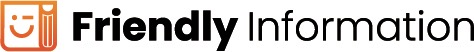 keep your personal information safe online
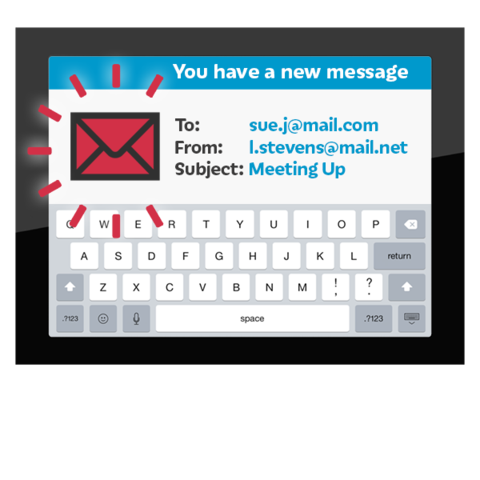 You need to be careful about other things too:
Emails about things you didn’t buy
 Emails asking for payment for an account you didn’t set up
Credit cards arriving in the post you didn’t apply for
Bills from companies you’ve don’t know
Debt collection contacting you about bills you don’t recognise
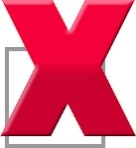 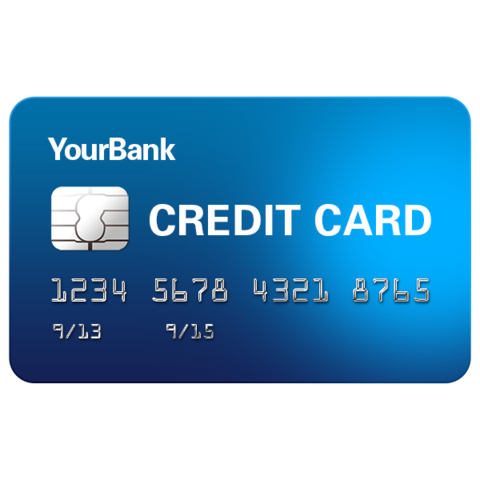 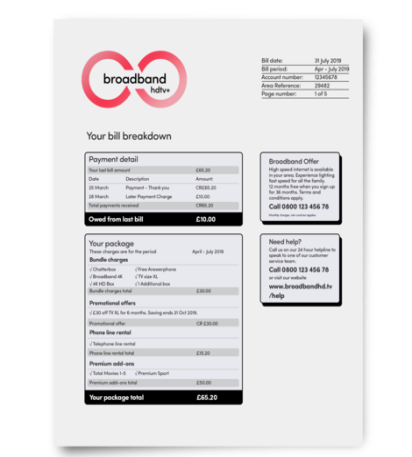 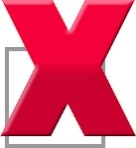 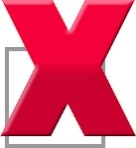 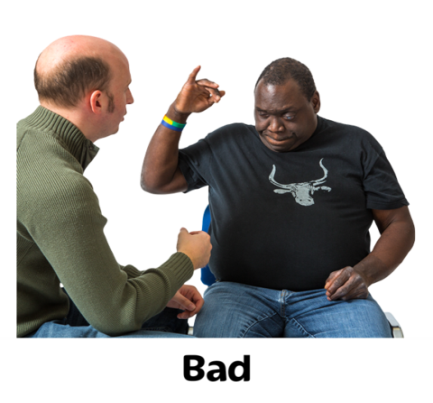 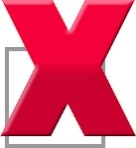 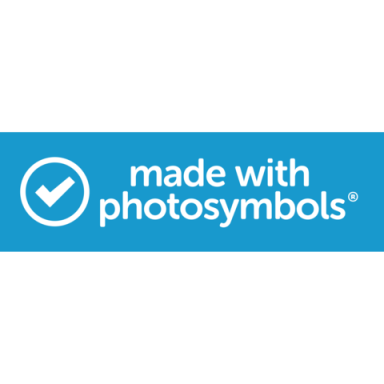 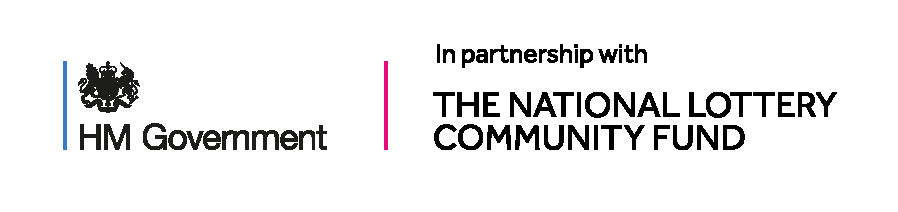 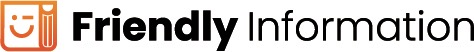 Keep your personal information safe online
Being told you’ve been accepted or not accepted for credit or accounts you know nothing about

Being told “no” when you apply for a loan or credit card even though you know you’ve not in debt

CHECK everything that comes into your inbox  but don’t clink if you are not sure. Look for any risky activity and report or ask someone you trust to help you report it, to the police
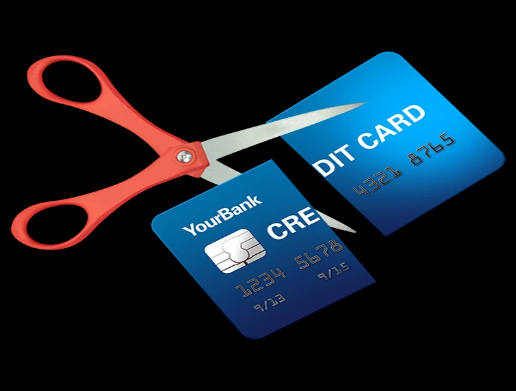 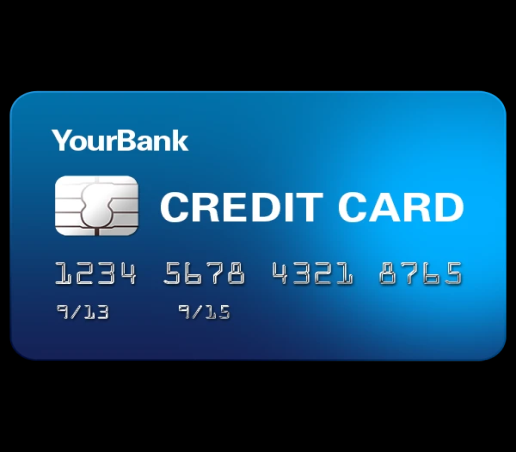 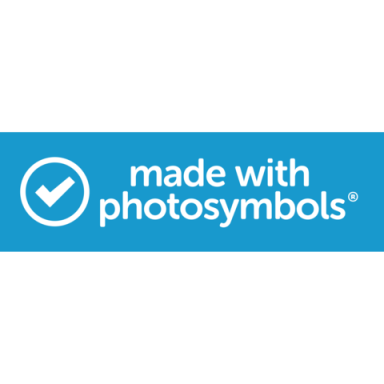 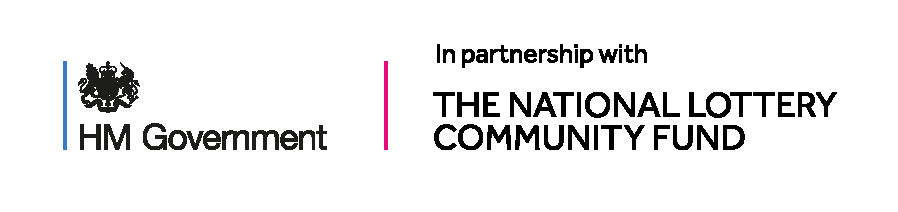 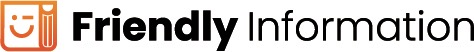 Thank you for reading this presentation, now watch the films and keep talking about internet safety with your friends and family and people you trustBe safe online.
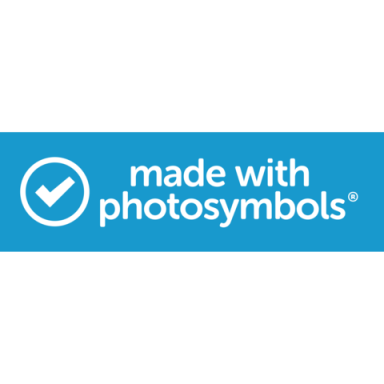